Образовательная игра “TuTMusic”.Проект команды Debugers.
Проданчук Семён;
Васькин Кирилл;
Темняков Вячеслав.
Предметная область нашей работы
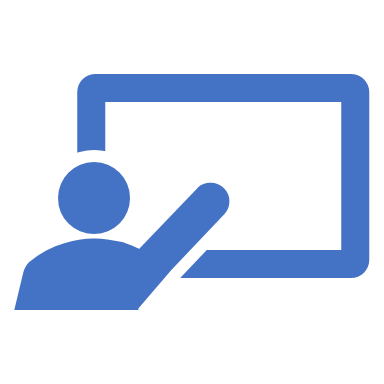 Написание современной музыки
Проблема, которую решает наш проект
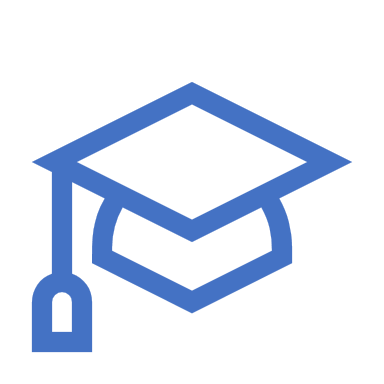 Обучение созданию современной музыки на ранних этапах становления музыкантом.
Цель проекта
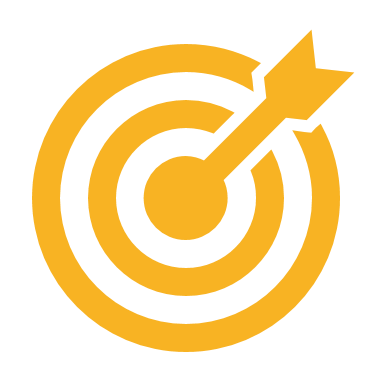 Разработка windows приложения, образовательной игры для создания и написание музыкальных треков.
Роли в команде
О проекте
Это консольное приложение, которое в кратчайшие сроки научит вас азам написания музыки
Анализ рынка
Стейкхолдеры
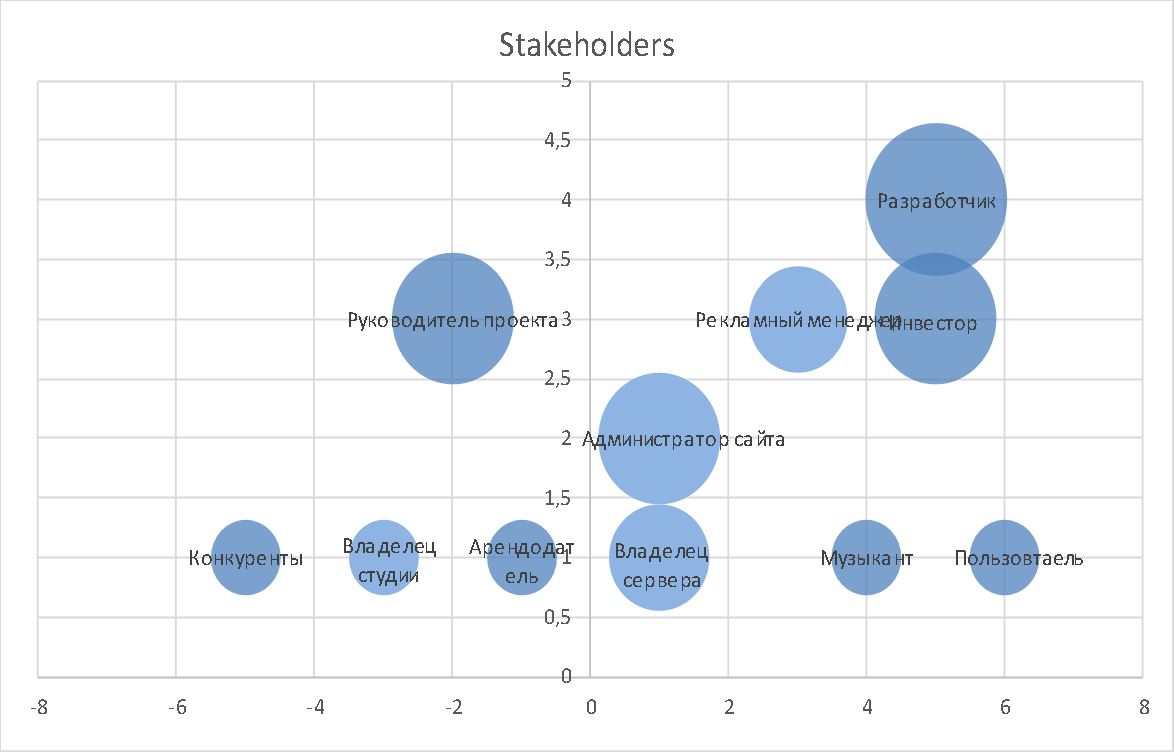 Инвестор 
Конкуренты 
Руководитель проекта 
Разработчик 
Пользователь
Музыкант
Арендодатель 
Владелец сервера 
Рекламный менеджер
Интерфейс приложения
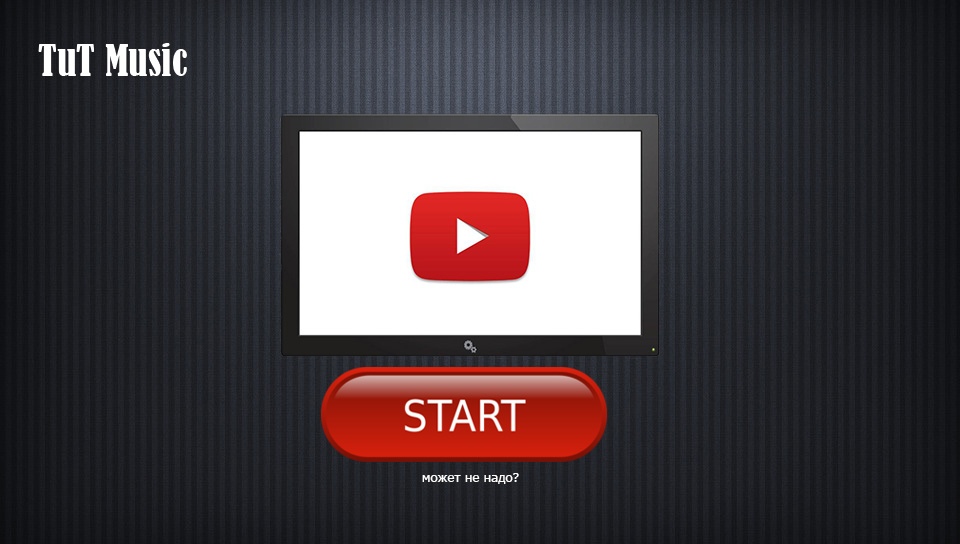 Стартовый экран и выбор уровня сложности
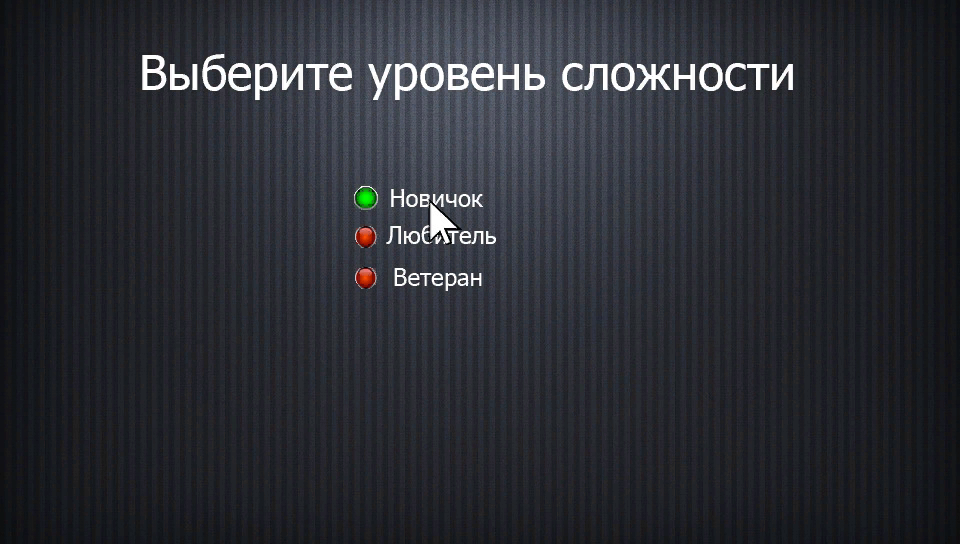 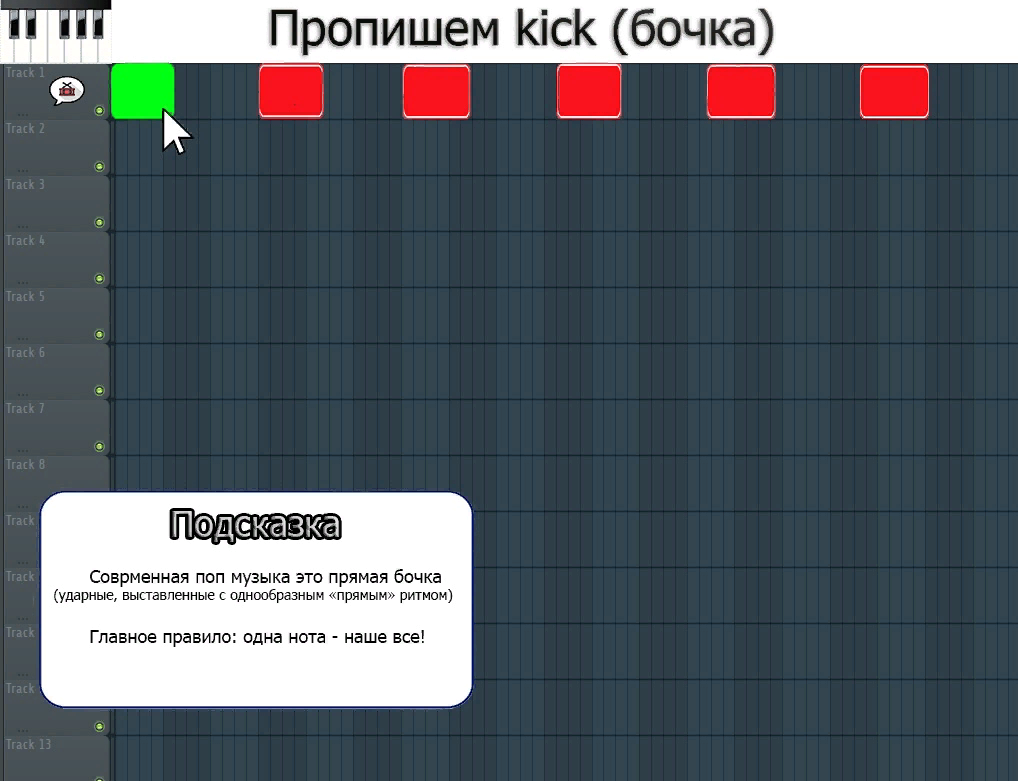 Интерфейс приложения
Ход игры
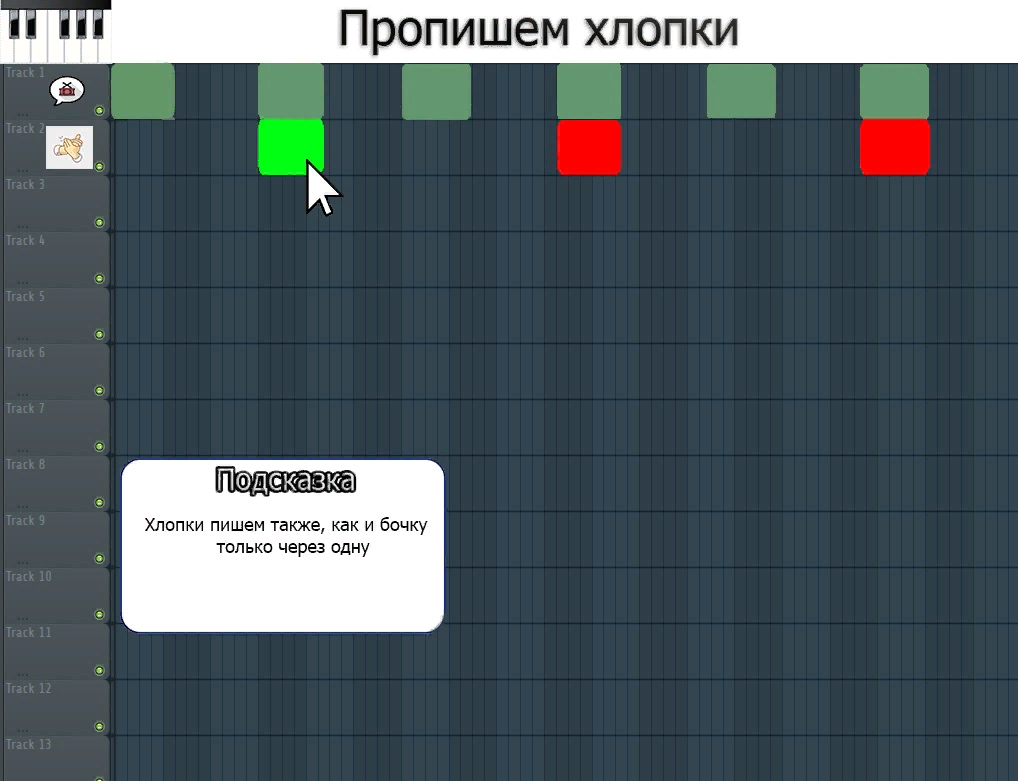 Интерфейс приложения
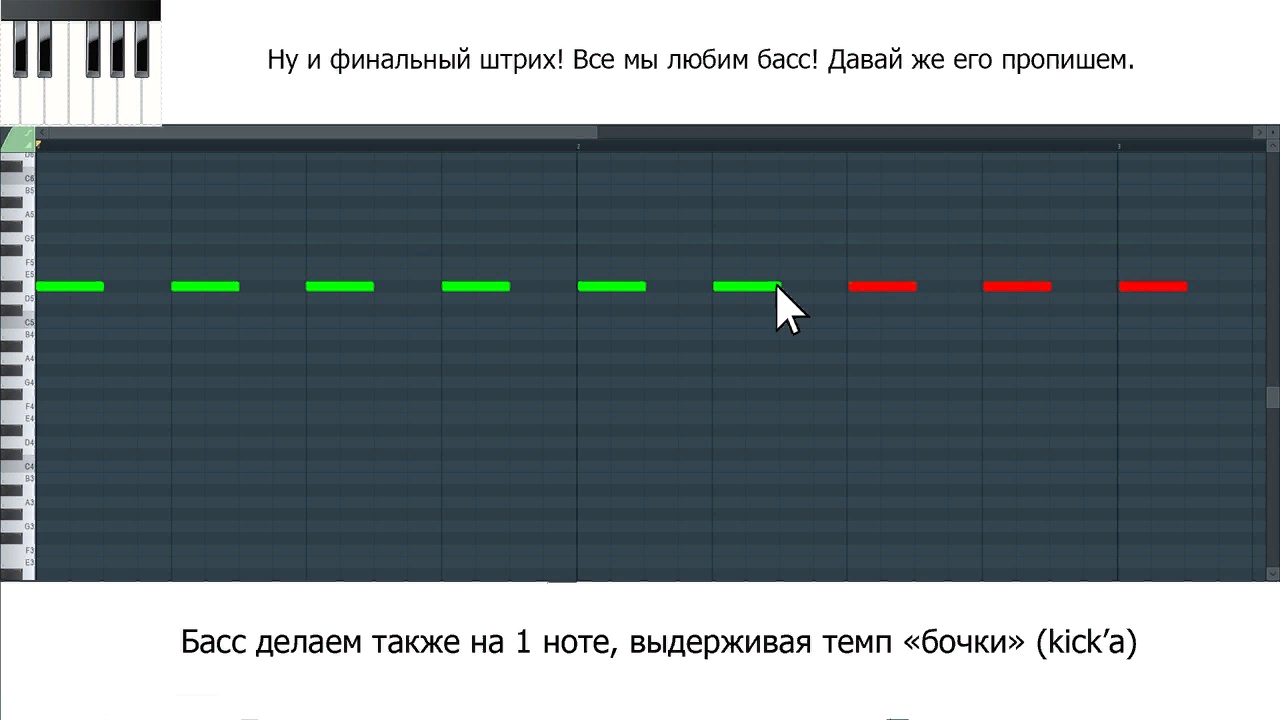 Написание мелодии
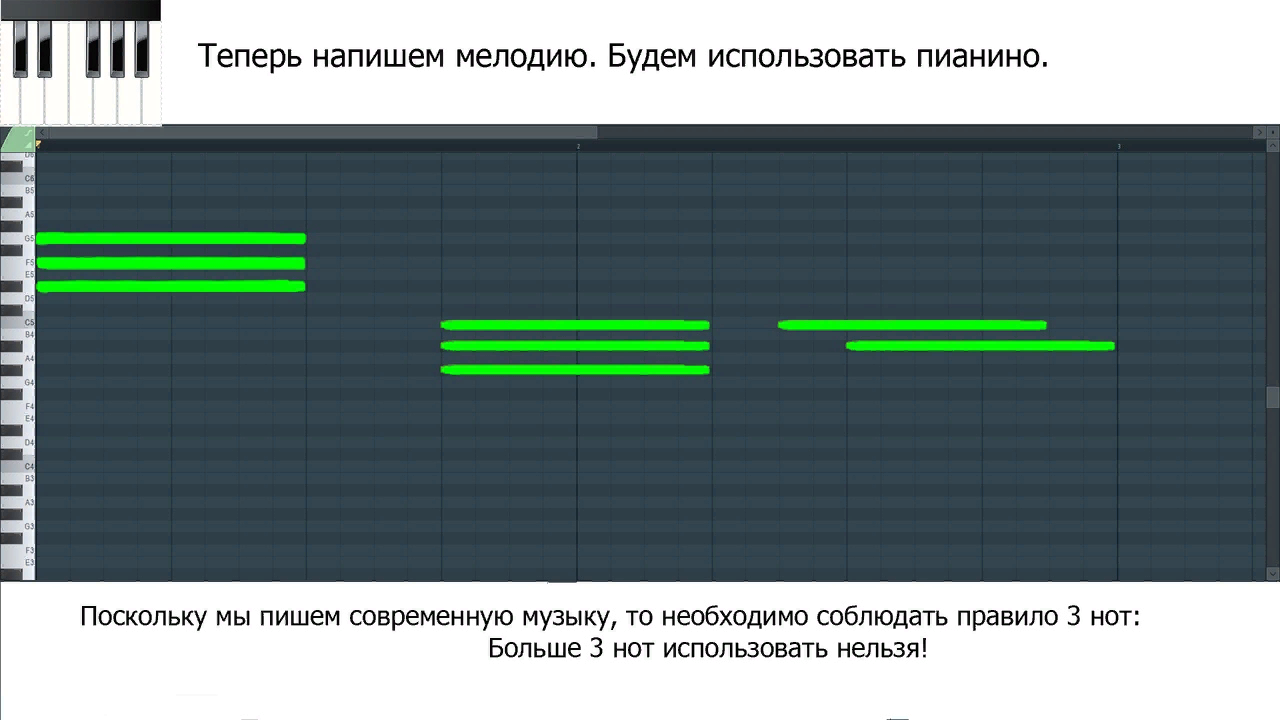 Стек технологий
Юзкейсы
Спасибо за внимание!